Welding
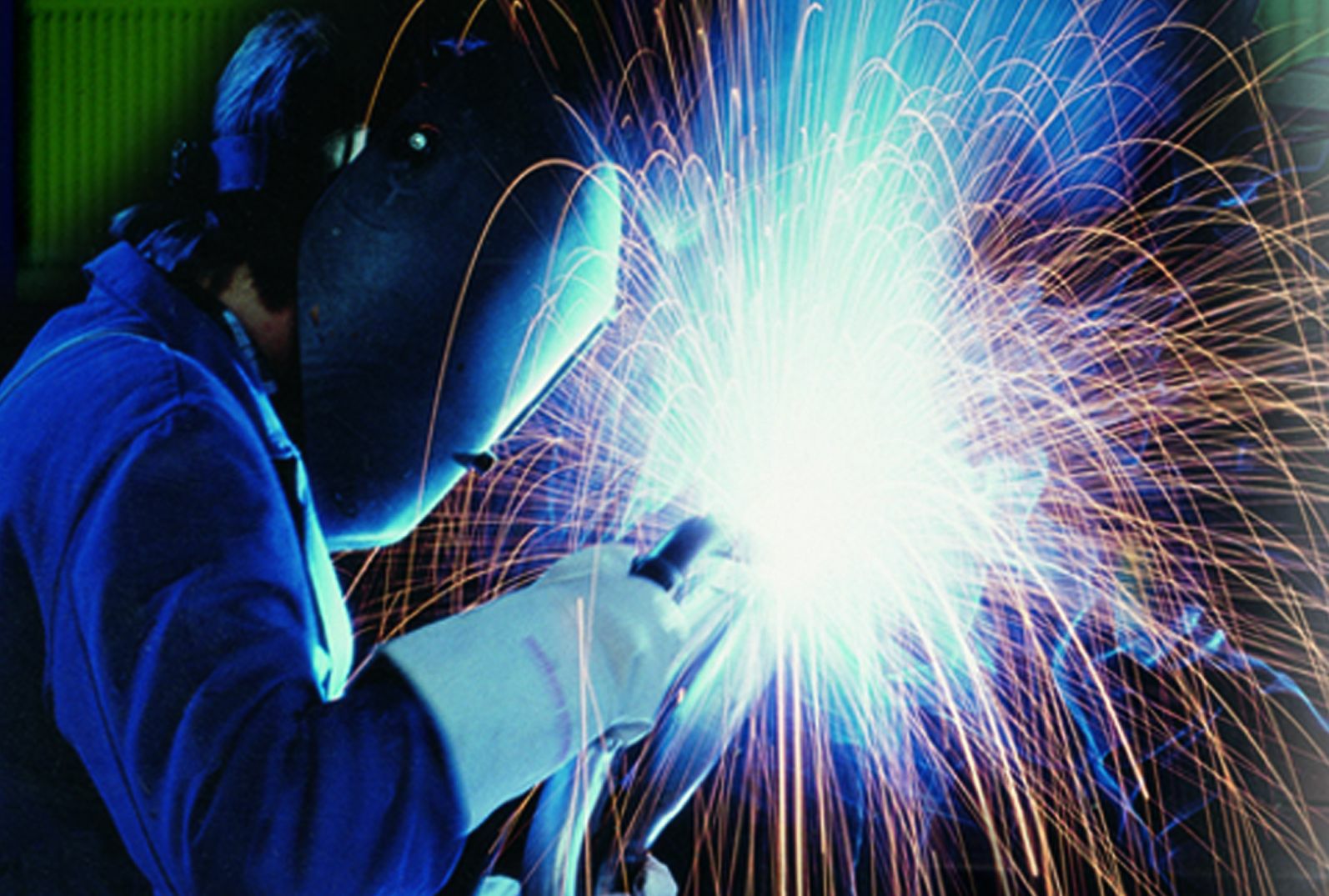 1
[Speaker Notes: Text book, 
Office hour,  by appointment]
Joining and Assembly
Joining - welding, brazing, soldering, and adhesive bonding
These processes form a permanent joint between parts
Assembly - mechanical methods (usually) of fastening parts together
Some of these methods allow for easy disassembly, while others do not
Types of Welding Processes
Welding processes can be divided into two major categories:
Fusion welding
Arc welding (AW) 
Resistance welding (RW) 
Oxyfuel gas welding (OFW) 
Solid state welding: Joining processes using pressure alone or a combination of heat and pressure
If heat is used, temperature is below melting point of metals being welded 
No filler metal is added in solid state welding
Types of Welding
Fusion Welding
Pressure Welding
Friction Welding
Homogeneous
Heterogeneous
Brazing
Soldering
Gas Welding
Electroslag
MIG
TIG
High Energy Beam
Shielded Metal Arc – “Stick”
Electric Arc
Five Types of Joints
(a) Butt joint, (b) corner joint, (c) lap joint, (d) tee joint, and (e) edge joint
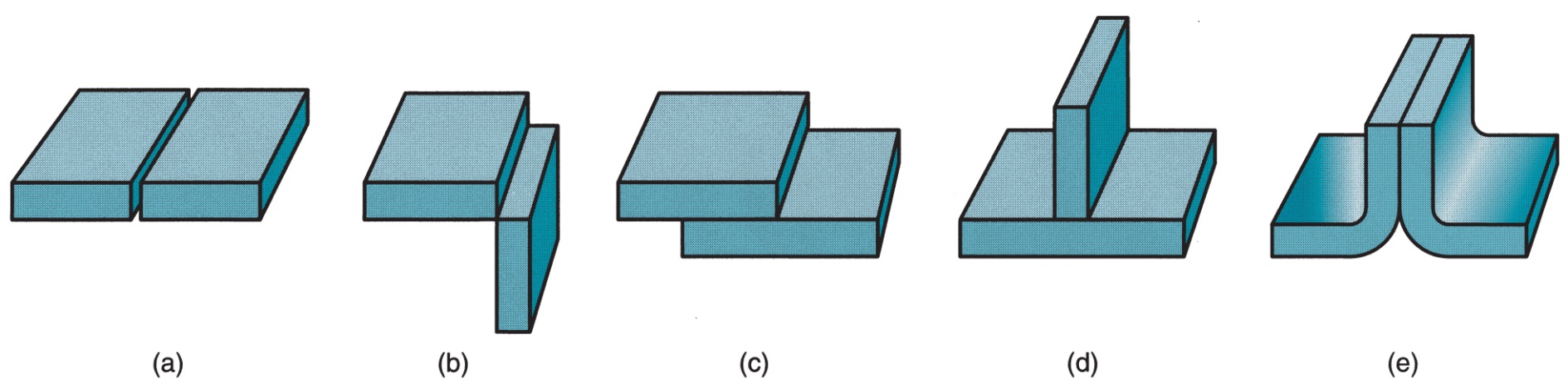 Groove Welds
(a) Square groove weld, one side; (b) single bevel groove weld; (c) single V‑groove weld; (d) single U‑groove weld; (e) single J‑groove weld; (f) double V‑groove weld for thicker sections (dashed lines show original part edges)
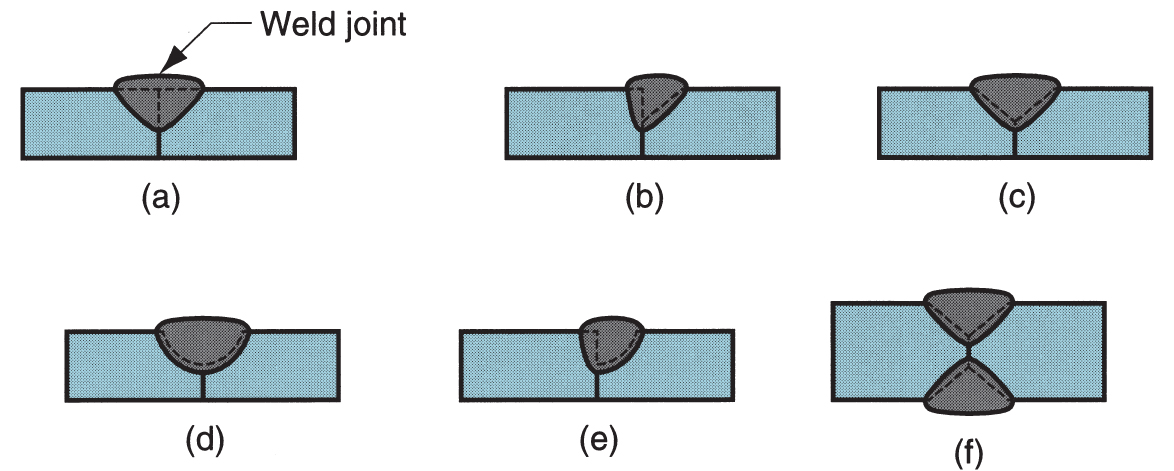 Fillet Welds
(a) Inside single fillet corner joint; (b) outside single fillet corner joint; (c) double fillet lap joint; (d) double fillet tee joint (dashed lines show the original part edges)
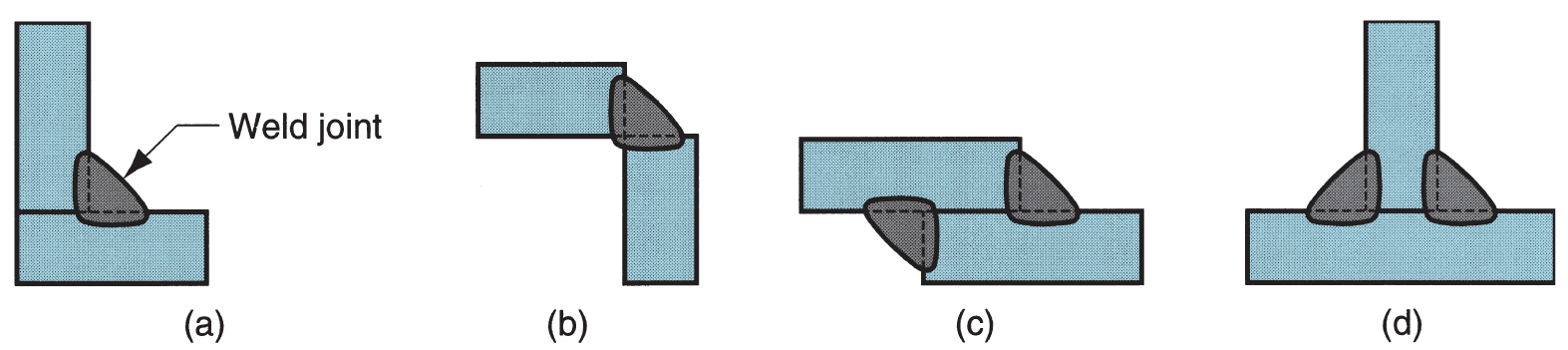 Plug Weld and Slot Weld
(a) Plug weld and (b) slot weld
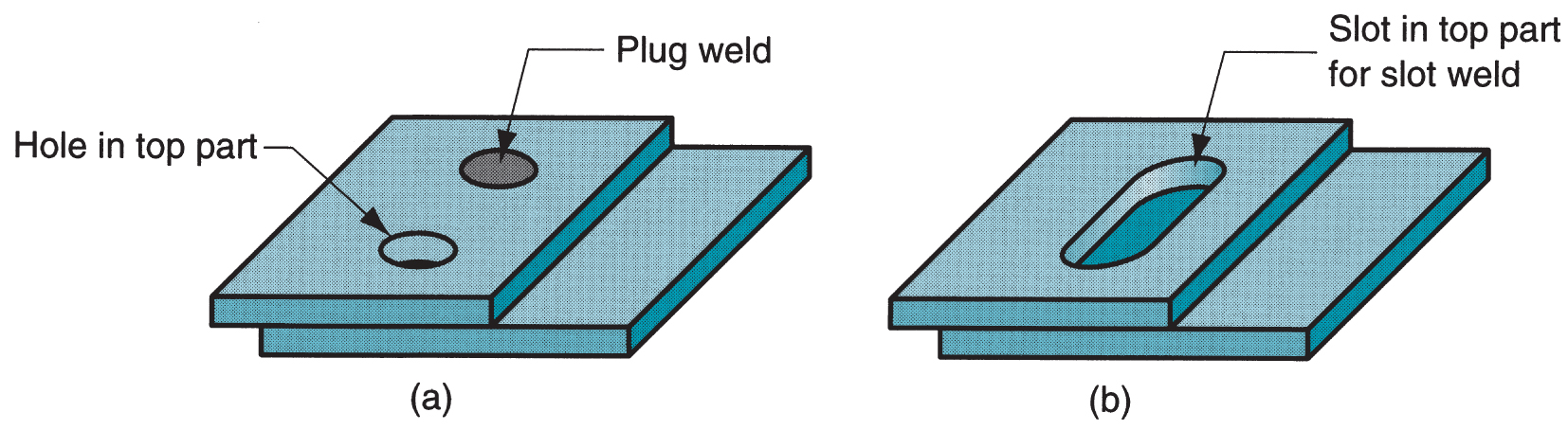 Spot Weld and Seam Weld
Fused section between surfaces of two sheets or plates: (a) spot weld and (b) seam weld 
  Used for lap joints 
  Closely associated with resistance welding
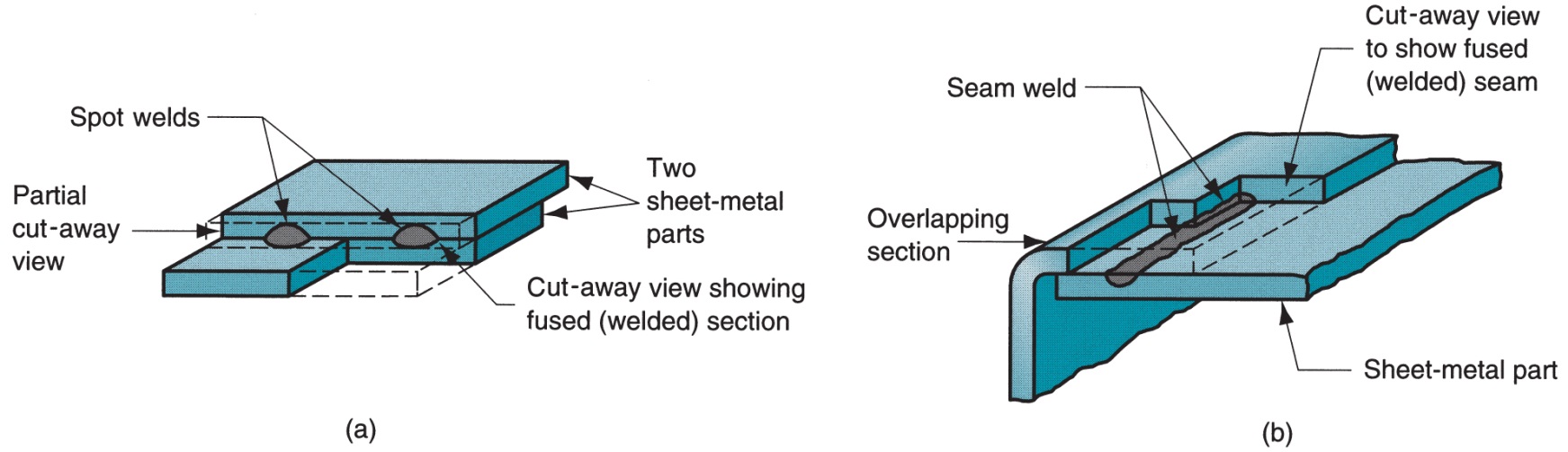 Typical Fusion Welded Joint
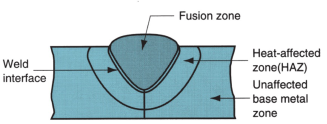 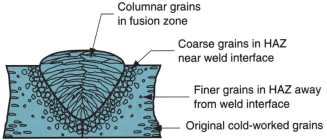 Arc Welding: The most common fusion welding
A pool of molten metal is formed near electrode tip, and as electrode is moved along joint, molten weld pool solidifies in its wake
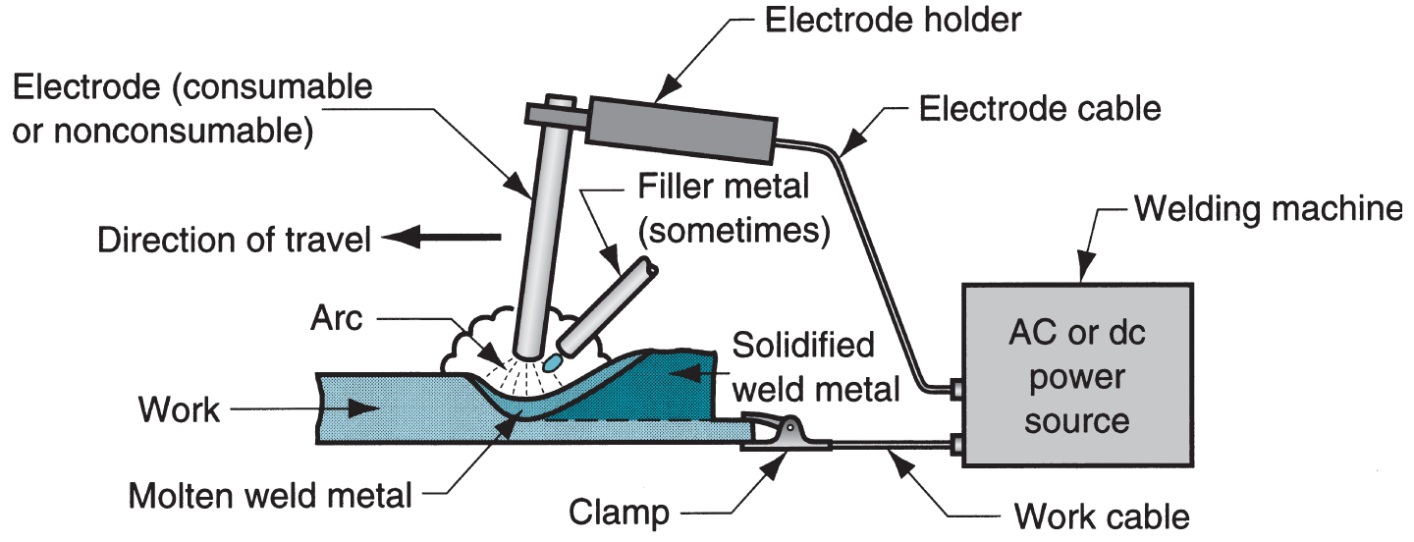 http://www.youtube.com/watch?v=TeBX6cKKHWY
Two Basic Types of Arc Welding Electrodes
Consumable – consumed during welding process 
Source of filler metal in arc welding
Nonconsumable – not consumed during welding process (e.g. Tungsten)
Filler metal must be added separately if it is added
Arc Shielding
At high temperatures in arc welding, metals are chemically reactive to O2, N2 and H2 in air 
Mechanical properties of joint can be degraded by these reactions  
To protect operation, arc must be shielded from surrounding air in AW processes 
Arc shielding is accomplished by: 
Shielding gases, e.g., argon, helium, CO2
Flux
Flux
A substance that prevents formation of oxides and other contaminants in welding, or dissolves them and facilitates removal
Provides protective atmosphere for welding
Stabilizes arc
Reduces spattering
Flux Application
Pouring granular flux onto welding operation
Stick electrode coated with flux material that melts during welding to cover operation
Tubular electrodes in which flux is contained in the core and released as electrode is consumed
Consumable Electrode Arc Welding Processes
Shielded Metal Arc Welding
Gas Metal Arc Welding
Flux‑Cored Arc Welding
Electrogas Welding
Submerged Arc Welding
Shielded Metal Arc Welding (SMAW)
Uses a consumable electrode consisting of a filler metal rod coated with chemicals that provide flux and shielding
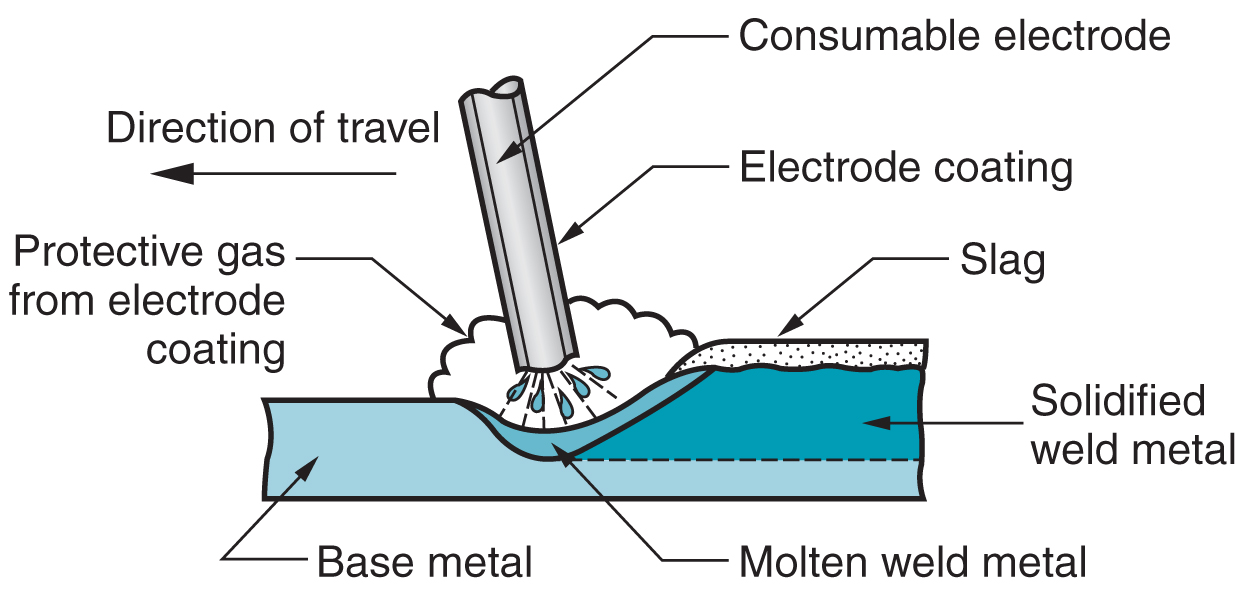 Welding Stick in SMAW
Composition of filler metal usually close to base metal
Coating: powdered cellulose mixed with oxides and carbonates, and held together by a silicate binder  
Disadvantages of stick welding:
Sticks must be periodically changed
High current levels may melt coating prematurely
SMAW Applications
Used for steels, stainless steels, cast irons, and certain nonferrous alloys 
Not used or rarely used for aluminum and its alloys, copper alloys, and titanium
Gas Metal Arc Welding
Uses a consumable bare metal wire as electrode with shielding by flooding arc with a gas
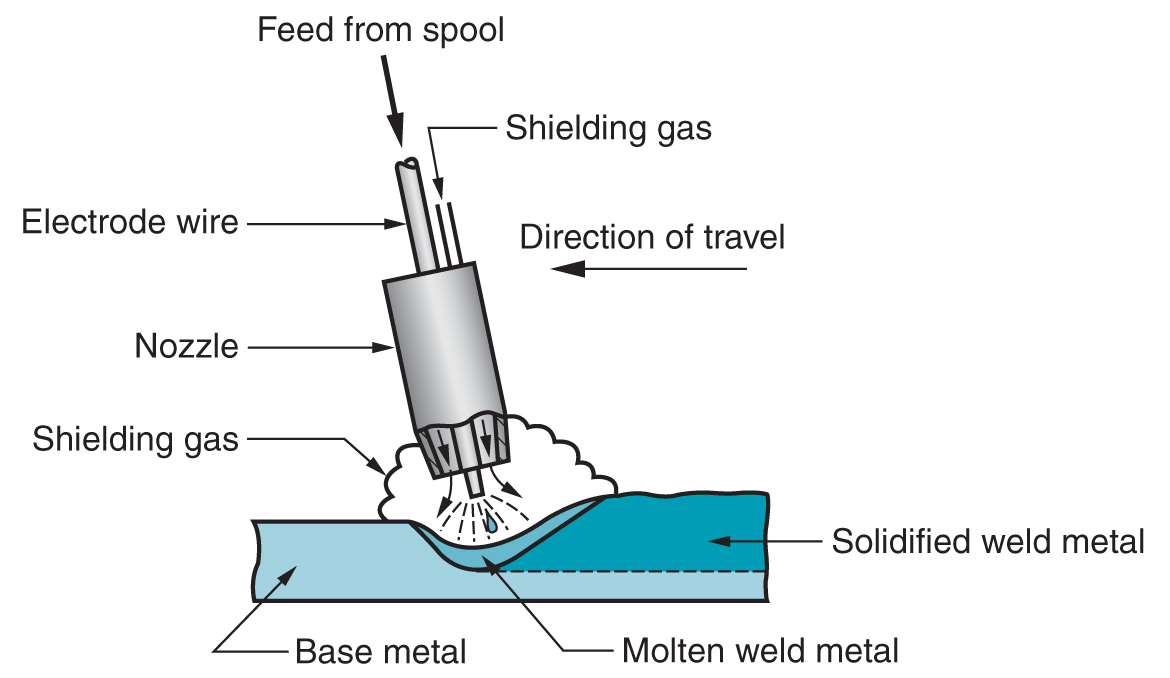 http://www.youtube.com/watch?v=wPeHA9Szhhg
Inert Gas Welding
For materials such as Al or Ti which quickly form oxide layers, a method to place an inert atmosphere around the weld puddle had to be developed
Metal Inert Gas (MIG)
Uses a consumable electrode (filler wire made of the base metal)
Inert gas is typically Argon
Inert gas is CO2 Called GMAW
DRIVE WHEELS
CONSUMABLE ELECTRODE
POWER SOURCE
SHIELDING GAS
ARC COLUMN
BASE METAL
PUDDLE
GMAW Advantages over SMAW
Better arc time because of continuous wire electrode
Sticks must be periodically changed in SMAW
Better use of electrode filler metal than SMAW
End of stick cannot be used in SMAW
Higher deposition rates
Eliminates problem of slag removal
Can be readily automated
Tungsten Inert Gas (TIG)
Tungsten electrode acts as a cathode
A plasma is produced between the tungsten cathode and the base metal which heats the base metal to its melting point
Filler metal can be added to the weld pool 
Can be called (GTAW)
POWER SOURCE
TUNGSTEN ELECTRODE
Filler wire
SHIELDING GAS
BASE METAL
PUDDLE
Flux-Cored Arc Welding
Presence or absence of externally supplied shielding gas distinguishes: (1) self‑shielded - core provides ingredients for shielding, (2) gas‑shielded - uses external shielding gases
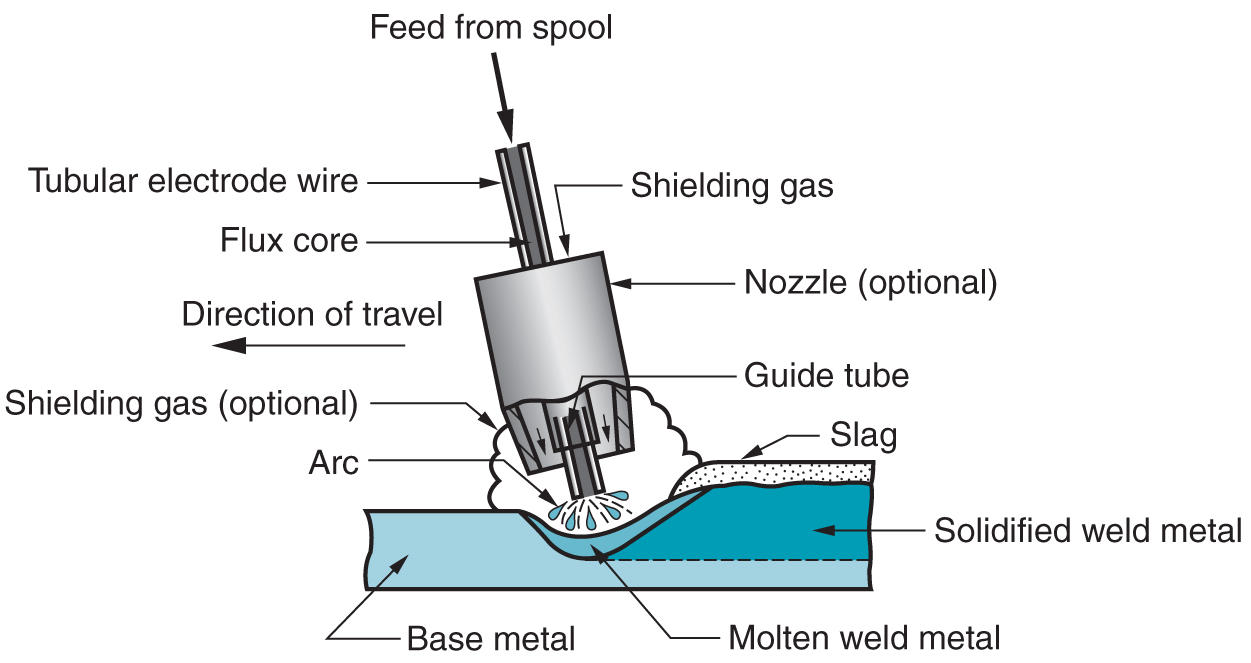 http://www.youtube.com/watch?v=kI7GOVrB33c
Oxyacetylene Welding
Flame formed by burning a mix of acetylene (C2H2) and oxygen




Fusion of metal is achieved by passing the inner cone of the flame over the metal
Oxyacetylene can also be used for cutting metals
TORCH TIP
2300 deg F
Inner Cone: 5000-6300 deg F
Combustion Envelope 3800 deg F
Resistance Welding
Resistance welding, showing components in spot welding, the main process in the RW group
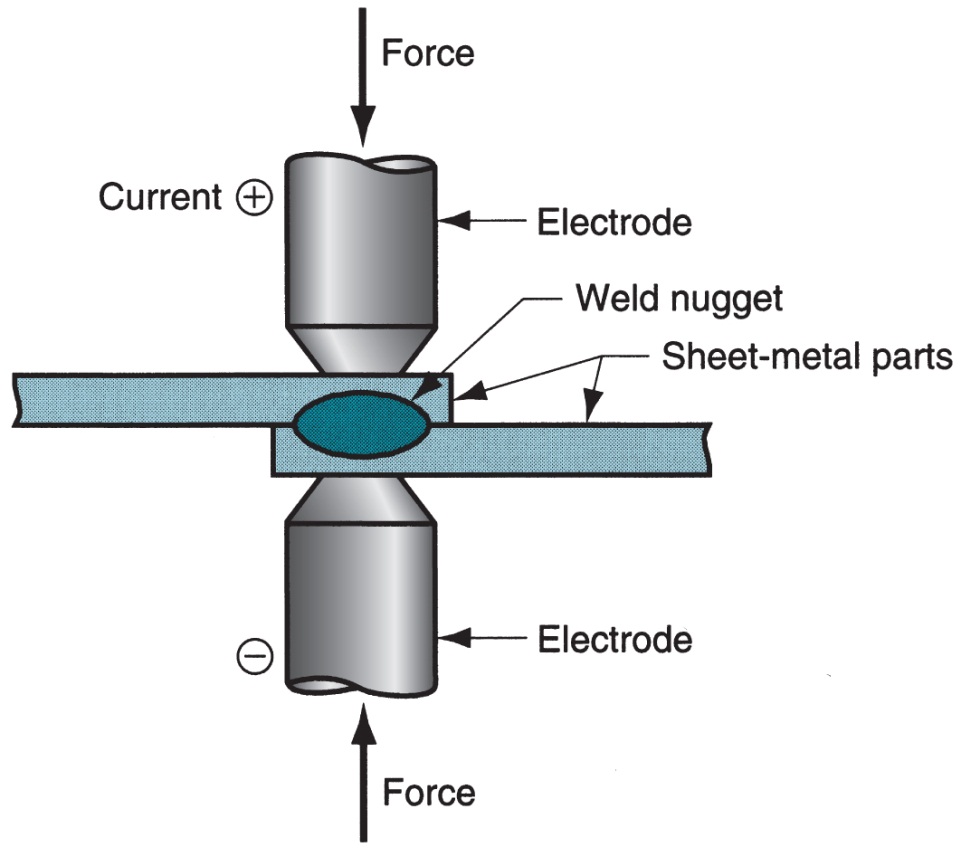 http://www.youtube.com/watch?v=66-RK0DPXfU
Resistance Seam Welding
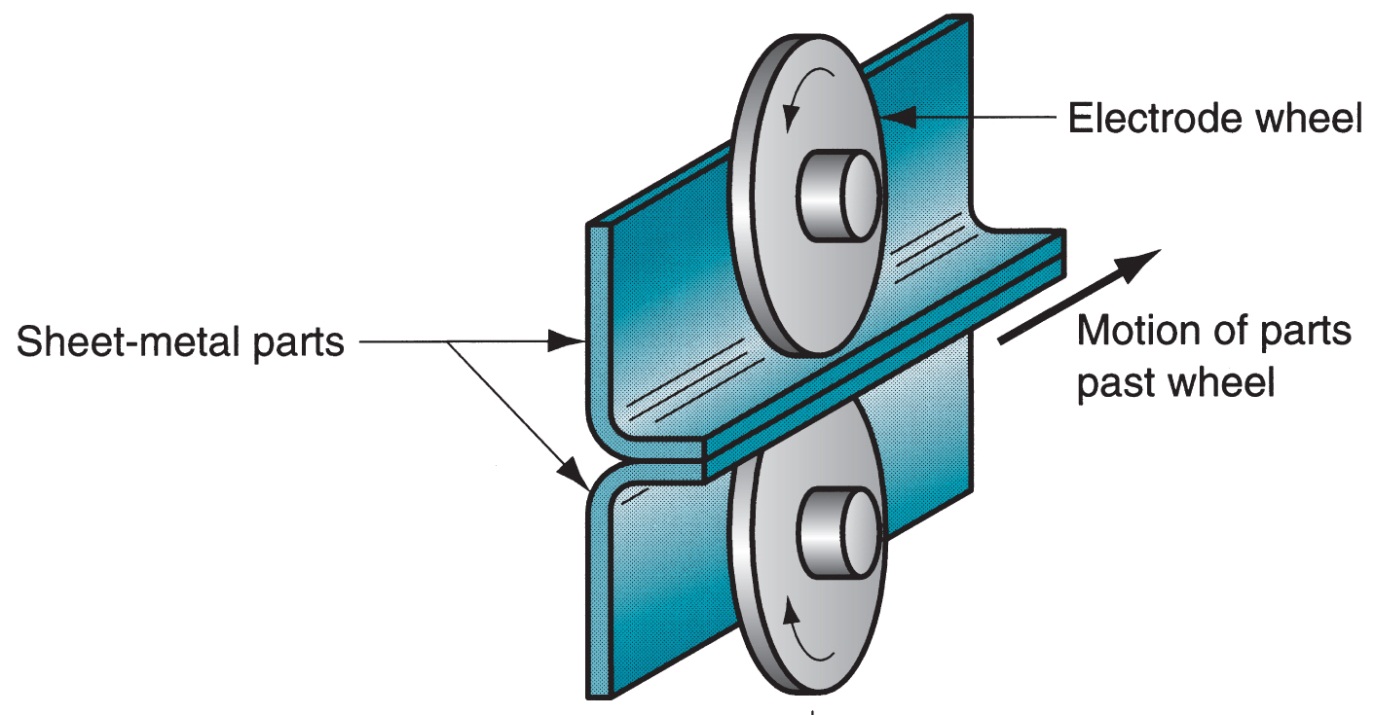 https://www.youtube.com/watch?v=xZ5SMBoIh4s
Roll Welding
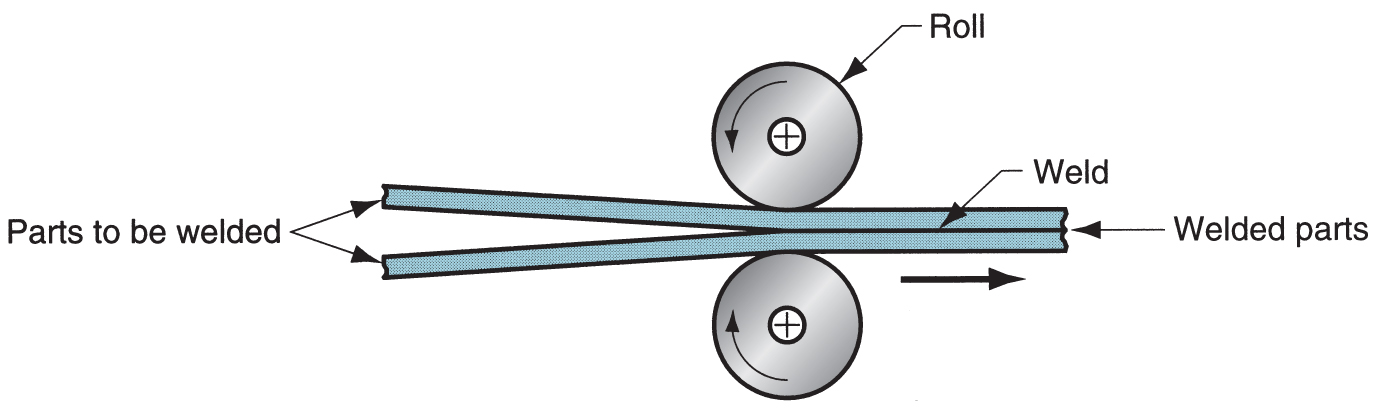 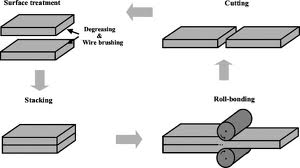 Friction Welding
(1) Rotating part, no contact; (2) parts brought into contact to generate friction heat; (3) rotation stopped and axial pressure applied; and (4) weld created
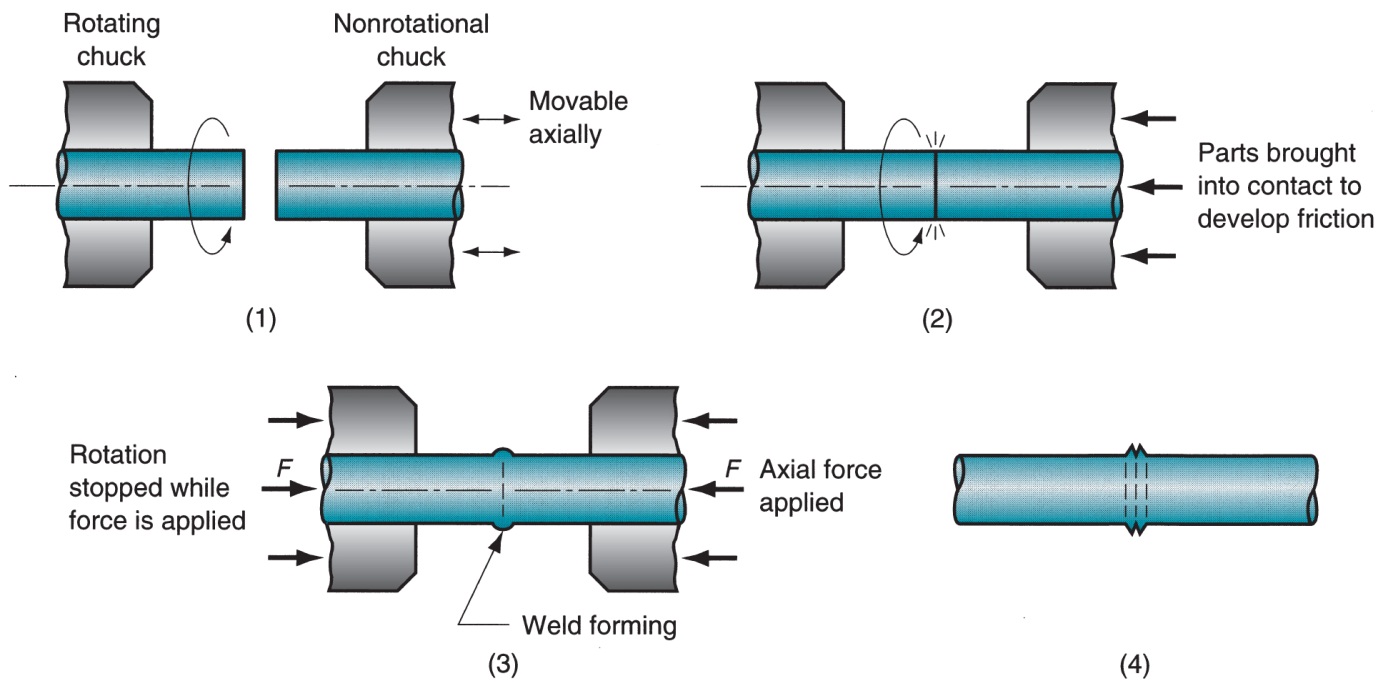 http://www.youtube.com/watch?v=5JbnDXw-0pM 1 min
Friction Stir Welding
(1) Rotating tool just before entering work, and (2) partially completed weld seam
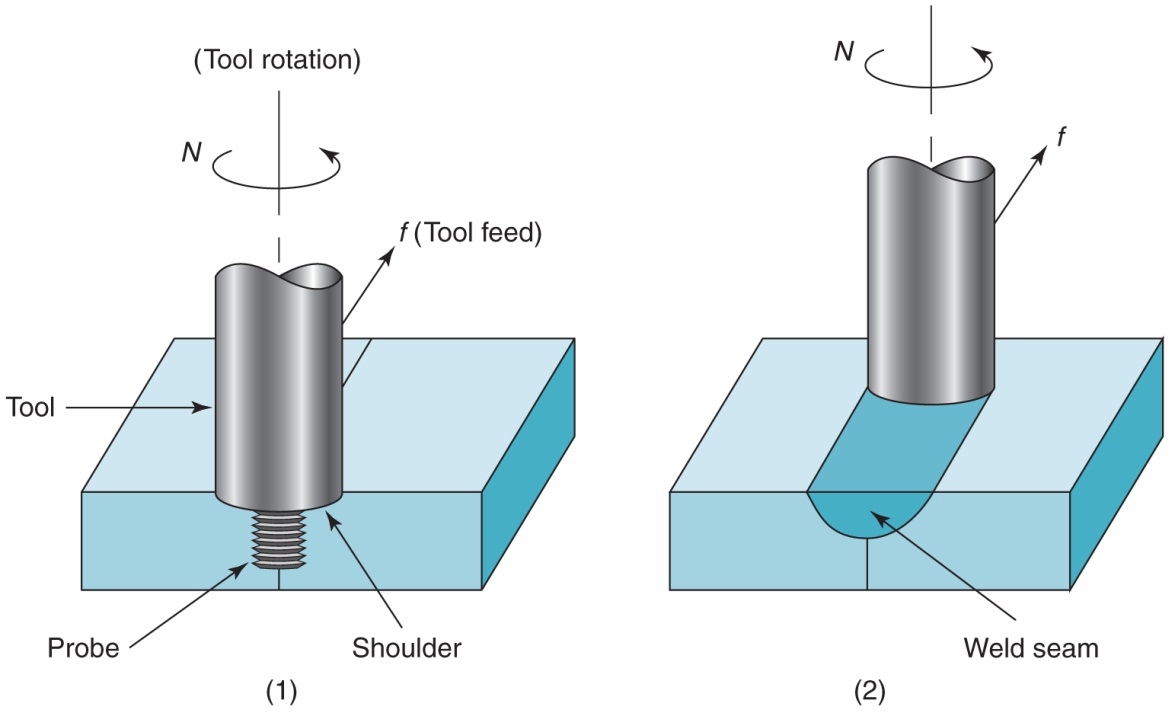 http://www.youtube.com/watch?v=_qAOKR6mdTI 1.5 min
Residual Stresses and Distortion
(a) Butt welding two plates
(b) Shrinkage
(c) Residual stress patterns
(d) Likely warping of weldment
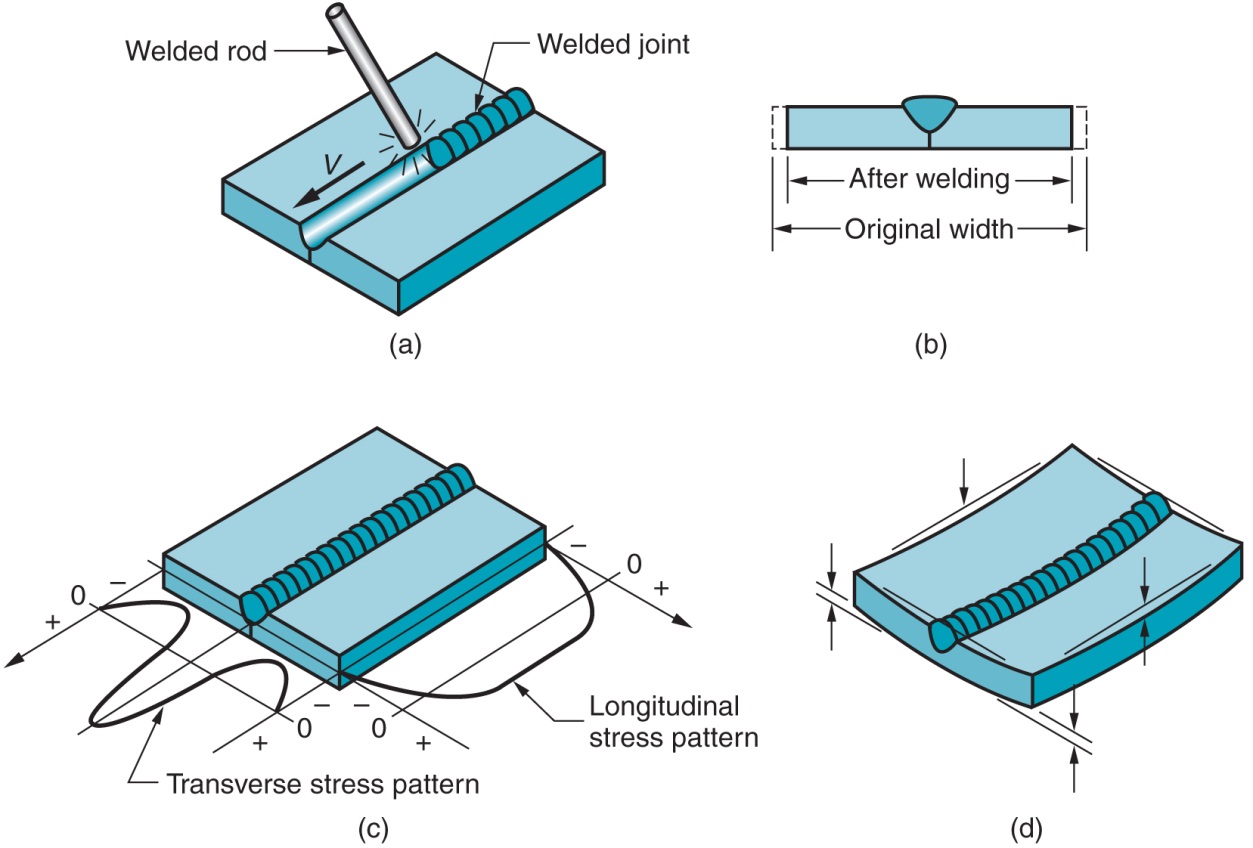 Techniques to Minimize Warpage
Welding fixtures to physically restrain parts 
Heat sinks to rapidly remove heat
Tack welding at multiple points along joint to create a rigid structure prior to seam welding 
Preheating base parts
Stress relief heat treatment of welded assembly
Brazing
Joining process in which a filler metal is melted and distributed by capillary action between faying surfaces of metal parts being joined
No melting of base metals occurs 
Only the filler melts
Filler metal Tm is greater than 450C (840F) 
But less than Tm of base metal(s) to be joined
http://www.youtube.com/watch?v=m678-clpbjw  3 min
Brazing Compared to Welding
Any metals can be joined, including dissimilar metals
Can be performed quickly and consistently, permitting high production rates
Multiple joints can be brazed simultaneously
Less heat and power required than Fussion Welding
Problems with HAZ in base metal are reduced
Joint areas that are inaccessible by many welding processes can be brazed
Capillary action draws molten filler metal into joint
Disadvantages and Limitations of Brazing
Joint strength is generally less than a welded joint
Joint strength is likely to be less than the strength of the base metals
High service temperatures may weaken a brazed joint
Color of brazing metal may not match color of base metal parts
Brazing Applications
Automotive (e.g., joining tubes and pipes)
Electrical equipment (e.g., joining wires and cables)
Cutting tools (e.g., brazing cemented carbide inserts to shanks)
Jewelry
Chemical process industry
Plumbing and heating contractors join metal pipes and tubes by brazing
Repair and maintenance work
Soldering
Joining process in which a filler metal with Tm less than or equal to 450C (840F) is melted and distributed by capillary action between faying surfaces of metal parts being joined
No melting of base metals, but filler metal wets and combines with base metal to form metallurgical bond 
Filler metal called solder 
Closely associated with electrical assembly
http://www.youtube.com/watch?v=BLfXXRfRIzY
Soldering Advantages and Disadvantages
Advantages:
Lower energy than brazing or fusion welding
Variety of heating methods available
Good electrical and thermal conductivity in joint
Easy repair and rework
Disadvantages:
Low joint strength unless reinforced mechanically
Joint weakens or melts at elevated temperatures
Solders
Traditionally alloys of tin and lead (both have low Tm)
Lead is poisonous and its percentage is minimized in most solders
Tin is chemically active at soldering temperatures and promotes wetting action for successful joining
In soldering copper, copper and tin form intermetallic compounds that strengthen bond 
Silver and antimony also used in soldering alloys
Soldering Methods
Many soldering methods are same as for brazing, except less heat and lower temperatures are required
Additional methods:
Hand soldering – manually operated soldering gun